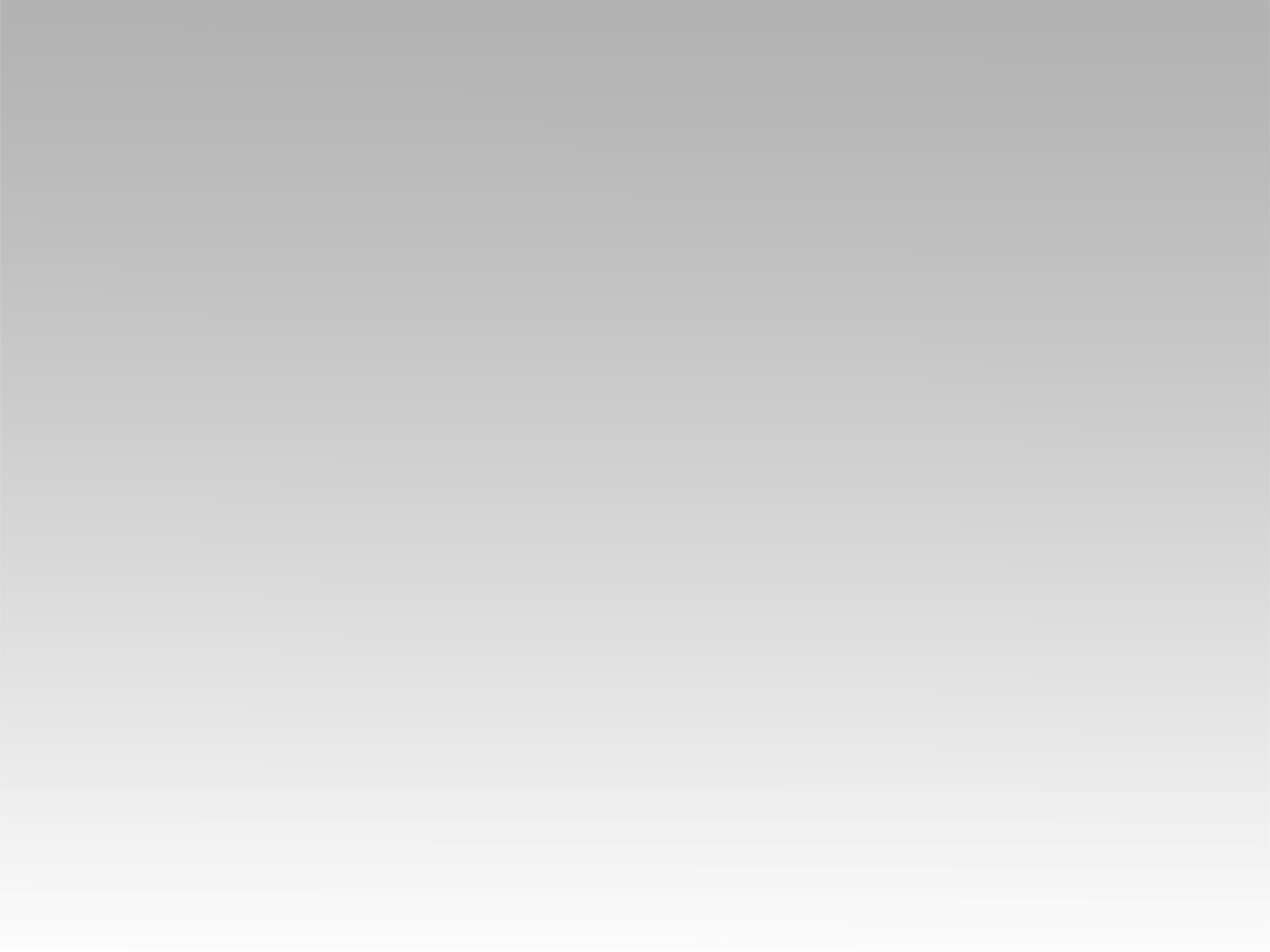 تـرنيــمة
قل كلمـــــة
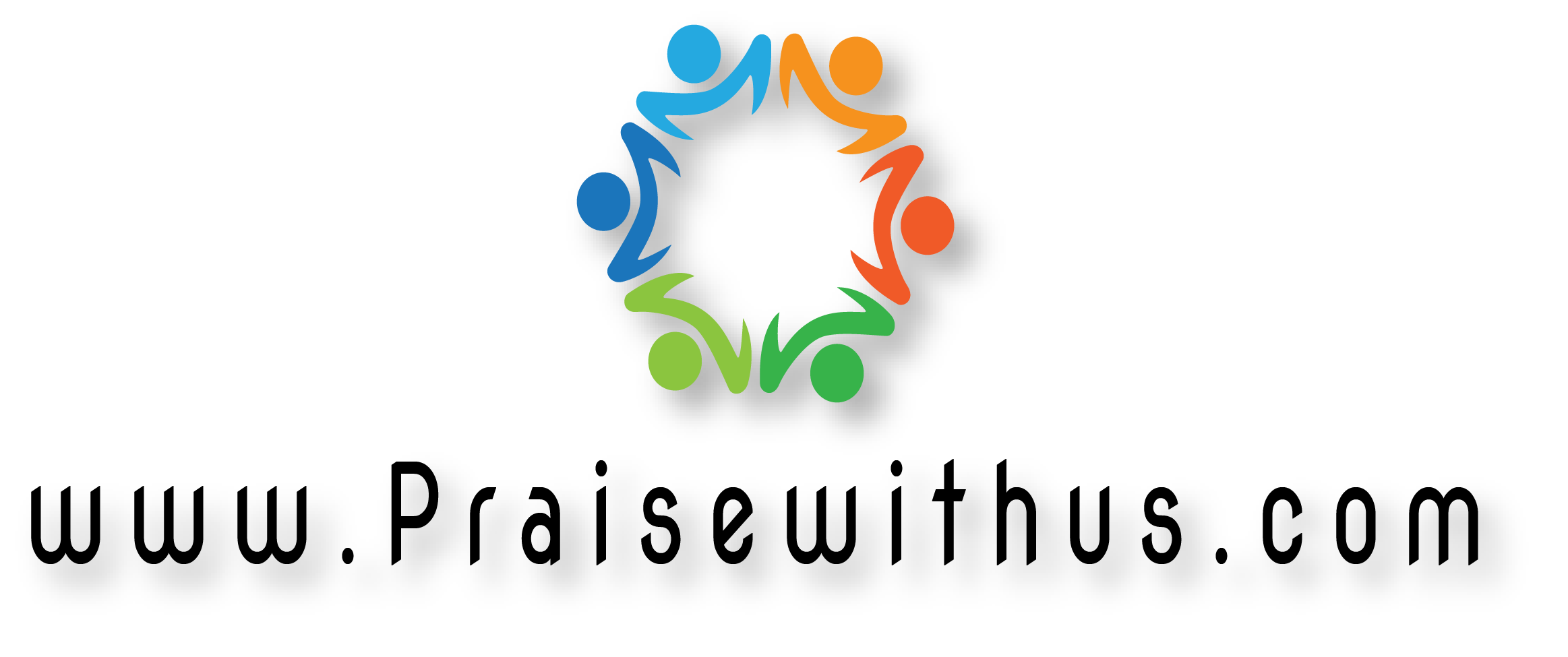 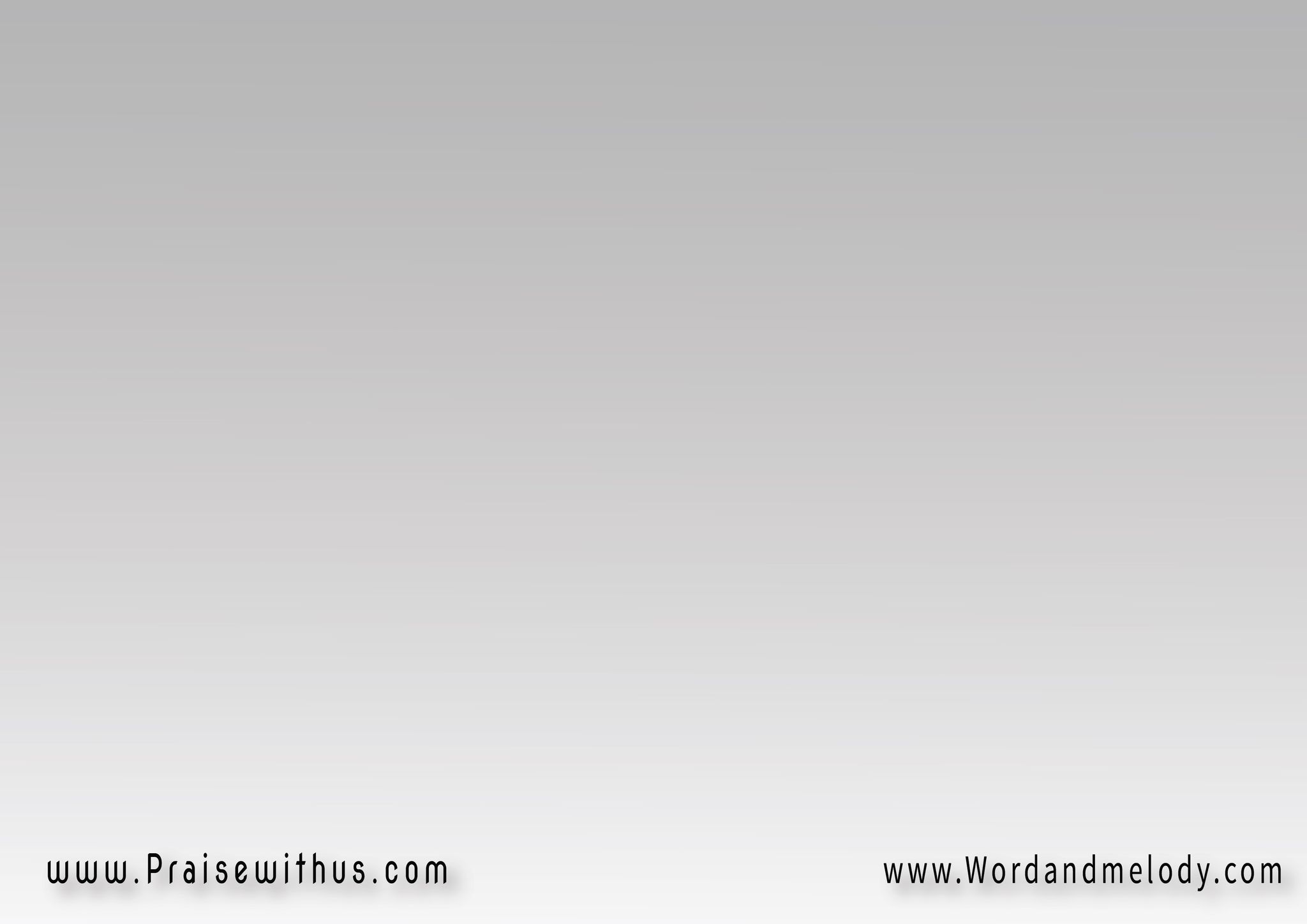 القرار: 
قل كلمة قل كلمة 
قل كلمة فيبرأ دائي الآنقل كلمة قل كلمة 
فأنا أنتظرك بالإيمان
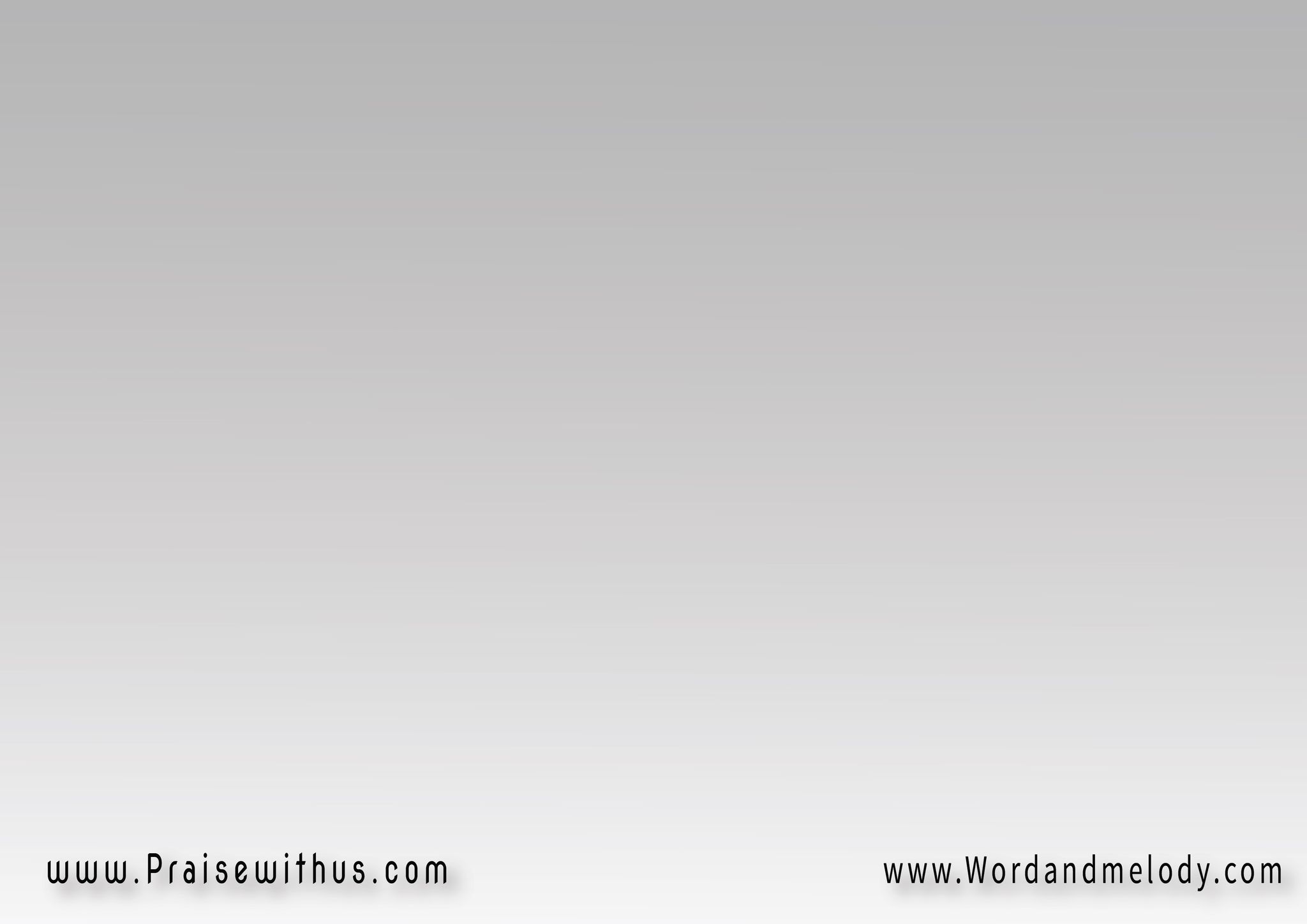 1- 
يا الله الكلمة الأزلي 
يا من لك أعظم سلطانأرفع قلبي اليك فيشفى
 كياني ويسجد بالإحسان
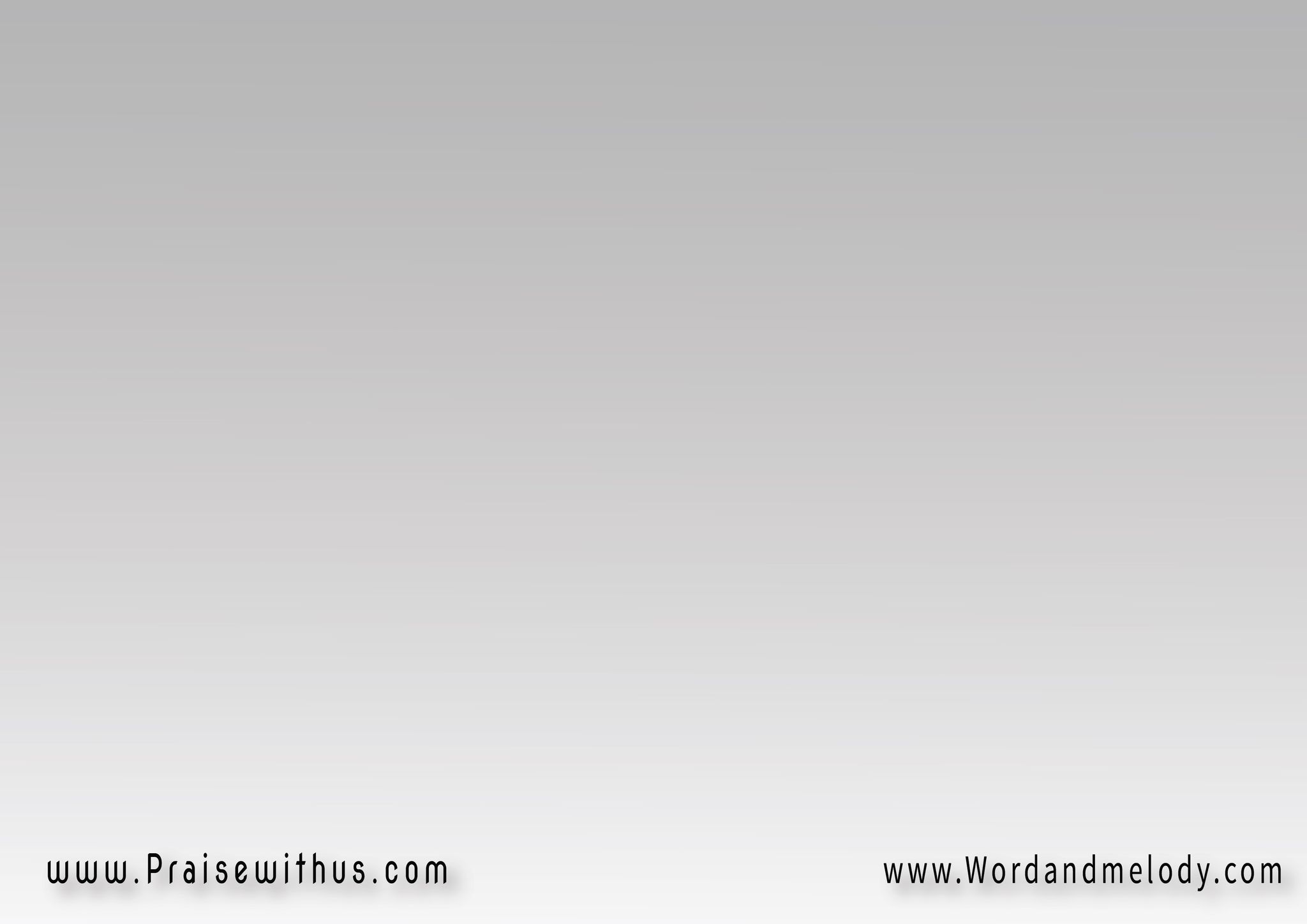 القرار: 
قل كلمة قل كلمة 
قل كلمة فيبرأ دائي الآنقل كلمة قل كلمة 
فأنا أنتظرك بالإيمان
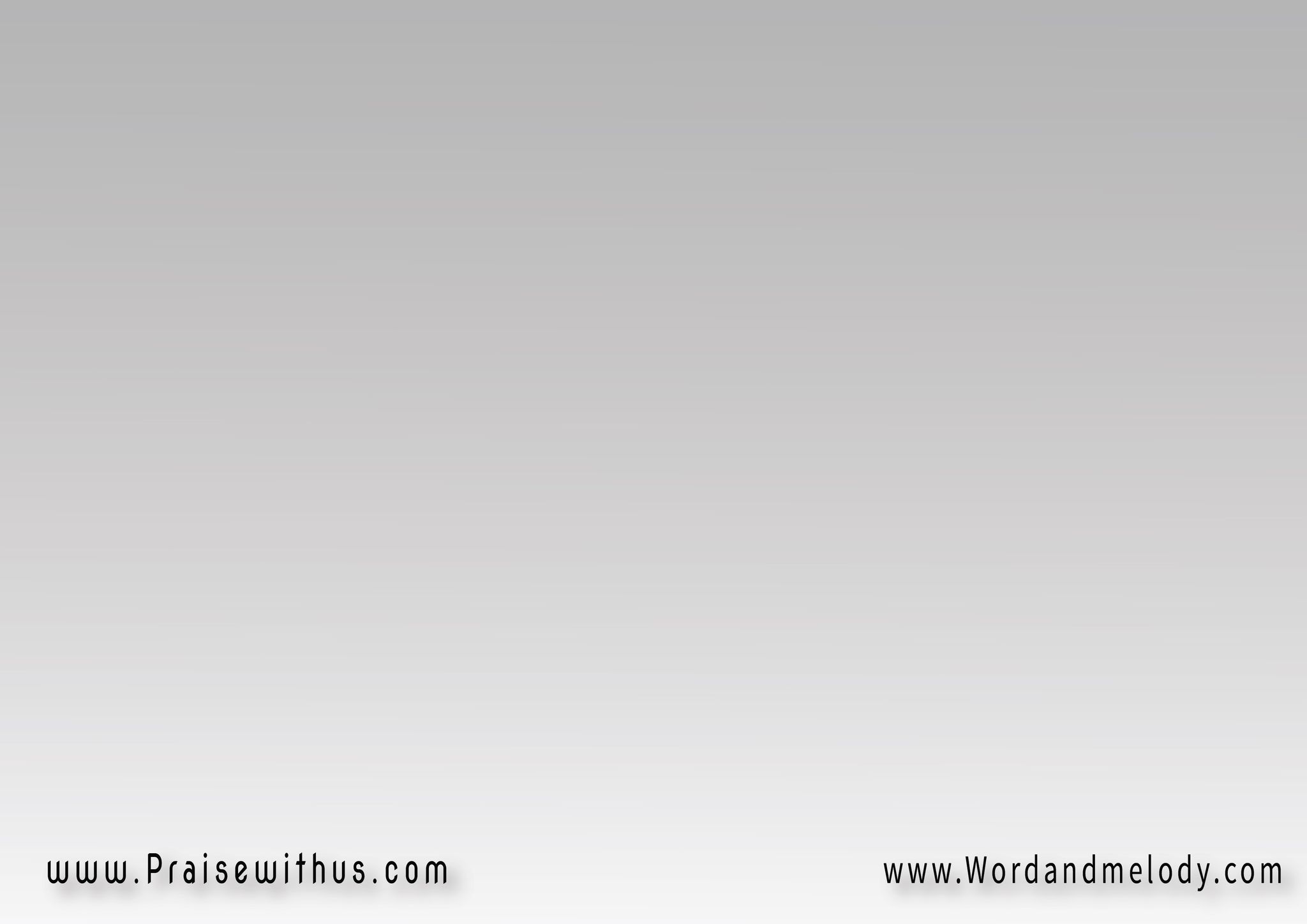 2- 
يا الله الكلمة الفادي
 وحدك تمنح لي غفرانأتي وأقرع صدري وأنحني
 عند صليبك يا حنان
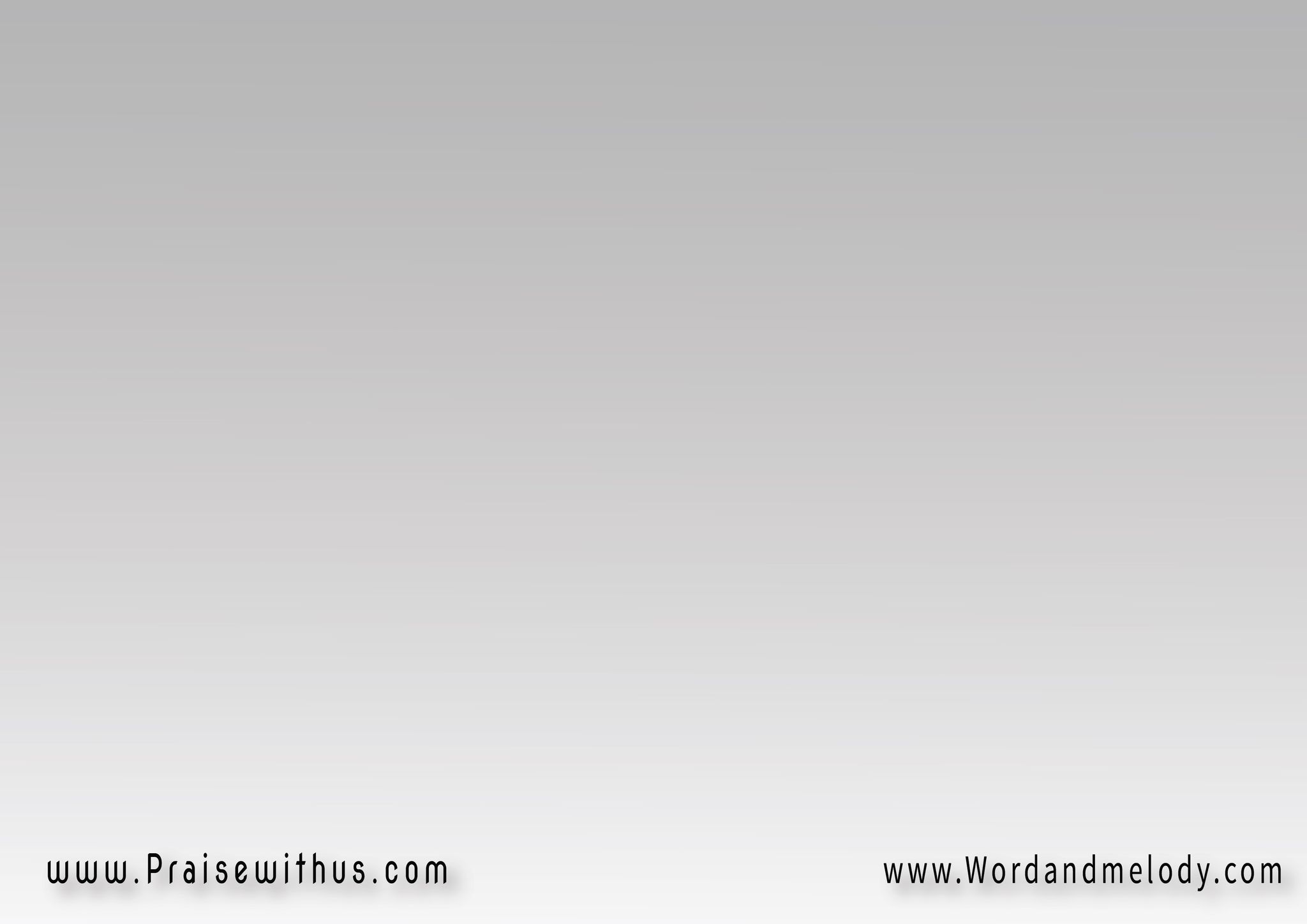 القرار: 
قل كلمة قل كلمة 
قل كلمة فيبرأ دائي الآنقل كلمة قل كلمة 
فأنا أنتظرك بالإيمان
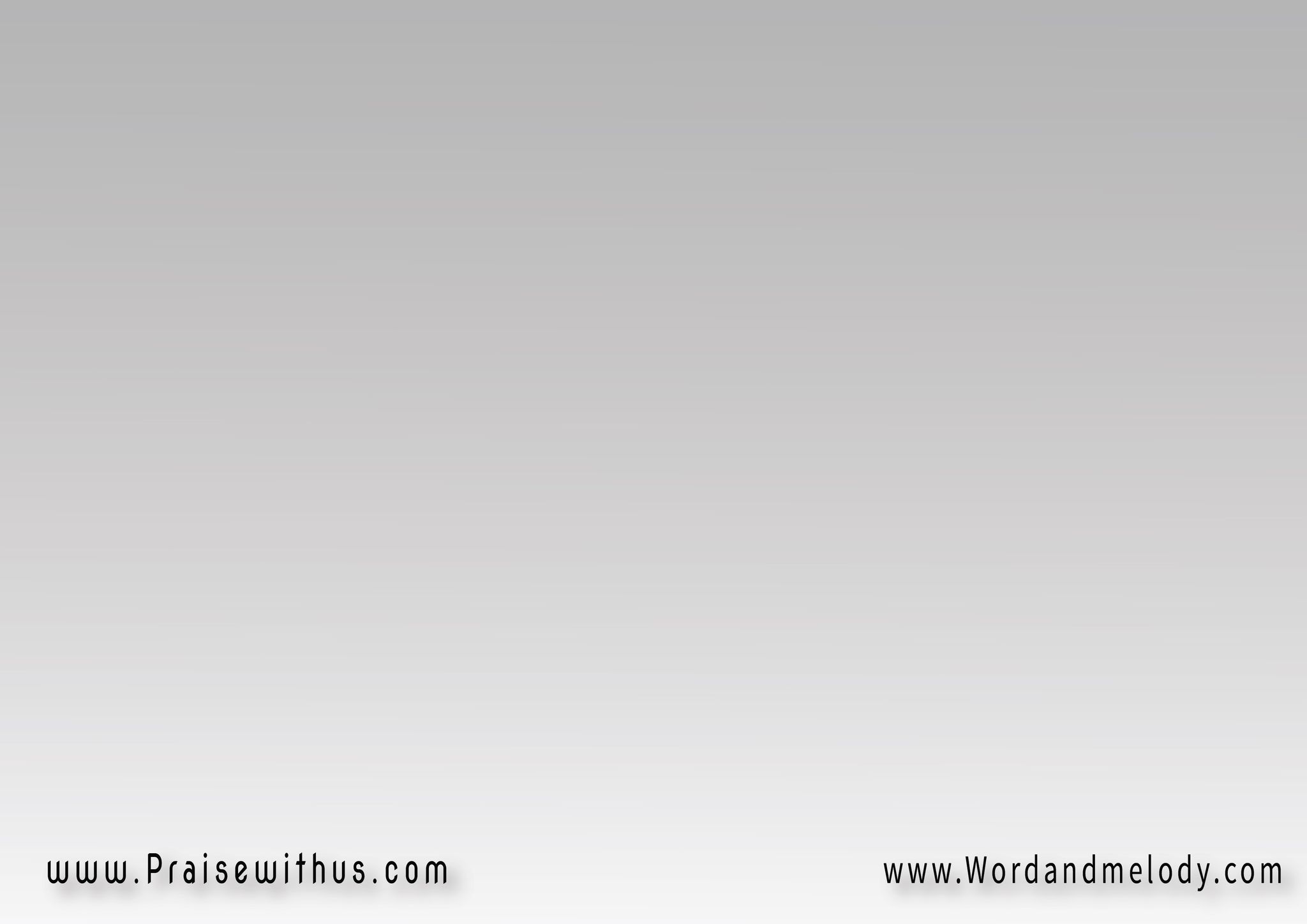 3- 
يا الله الكلمة الراعي
 وحدك تشفق ع الإنسانترحم نفساً قد حطمها اليأس وعادت ترجو أمان
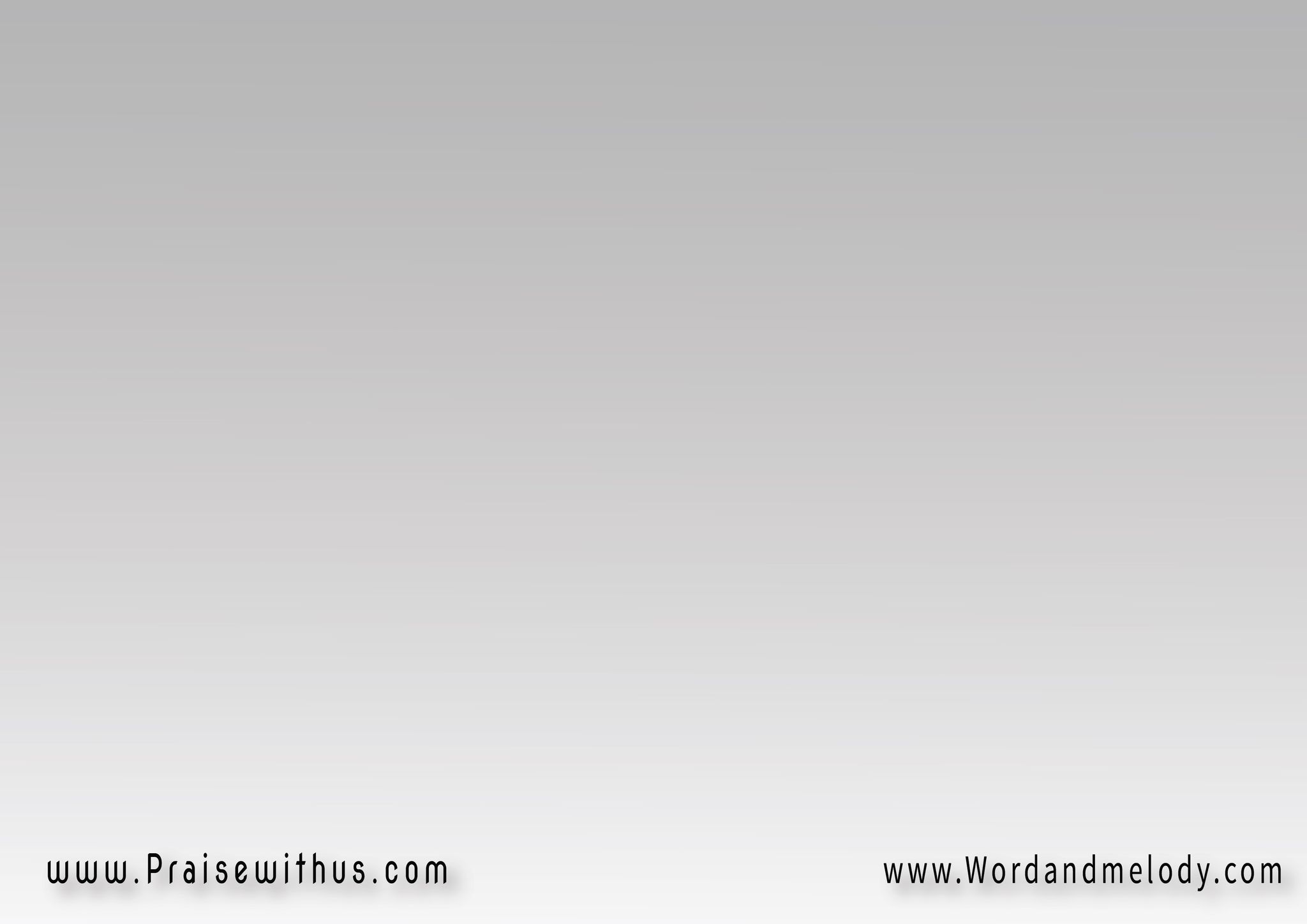 القرار: 
قل كلمة قل كلمة 
قل كلمة فيبرأ دائي الآنقل كلمة قل كلمة 
فأنا أنتظرك بالإيمان
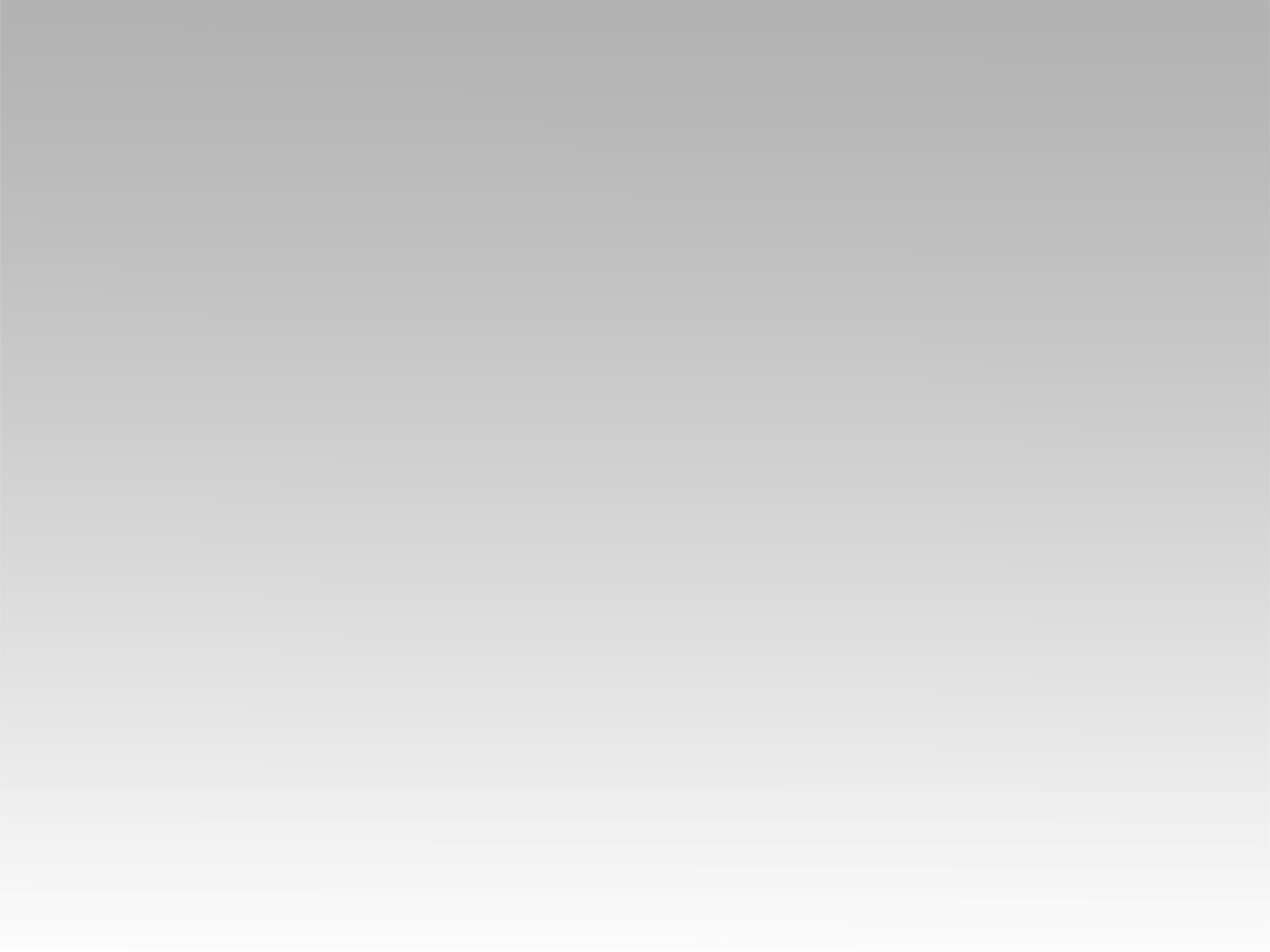 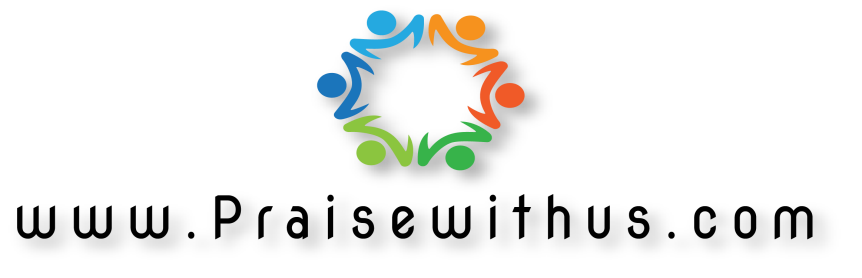